Need Good Tenants?
Housing Counseling Agencies Can Help!
Welcome and Introductions
Shannon Bonesteel
Wayne Metropolitan Community Action Agency

Madeline Jaks
Community Housing Network

Dannielle Laura
Wayne Metropolitan Community Action Agency
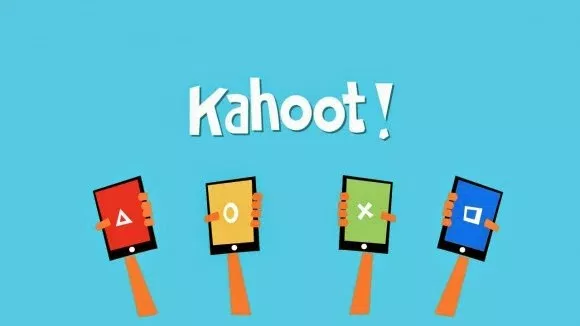 http://blog.getkahoot.com
What is Rental Education and Counseling?
Education - practical guidance and information (in a group setting) to current and future renters on topics such as landlord-tenant rights and responsibilities, affordability assessments, reasonable accommodations and modifications, and residential choice.
Counseling - personalized or tailored information, provided in a one on one setting, to an individual or household in an ongoing, supportive role.
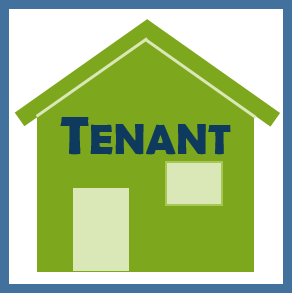 Why Rental Education and Counseling?
Tenant benefits
Credentialing and greater self sufficiency 
Greater confidence and increased knowledge
Greater mobility - geographic disparities
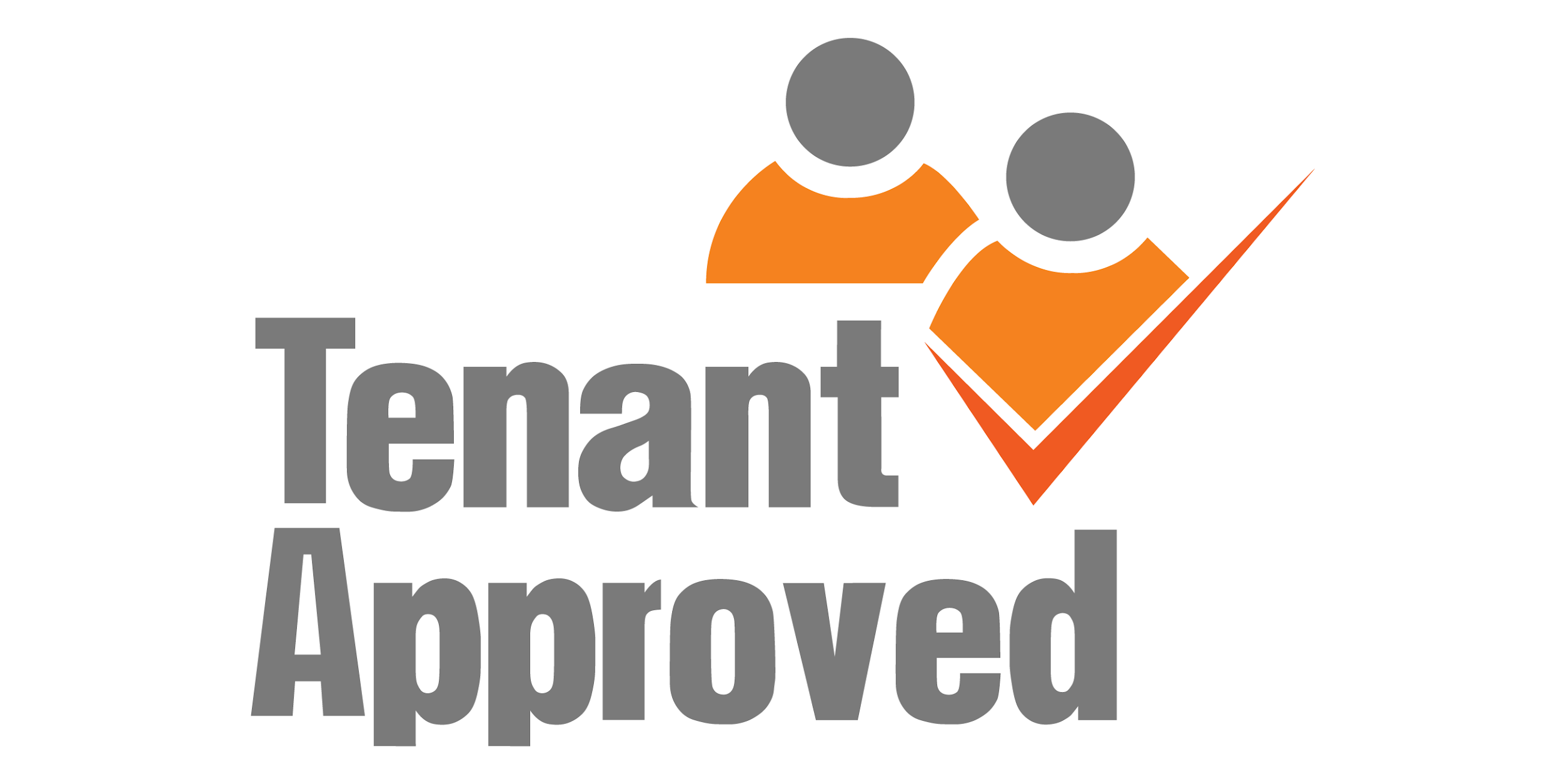 groups.commonfloor.com
Why Rental Education and Counseling?
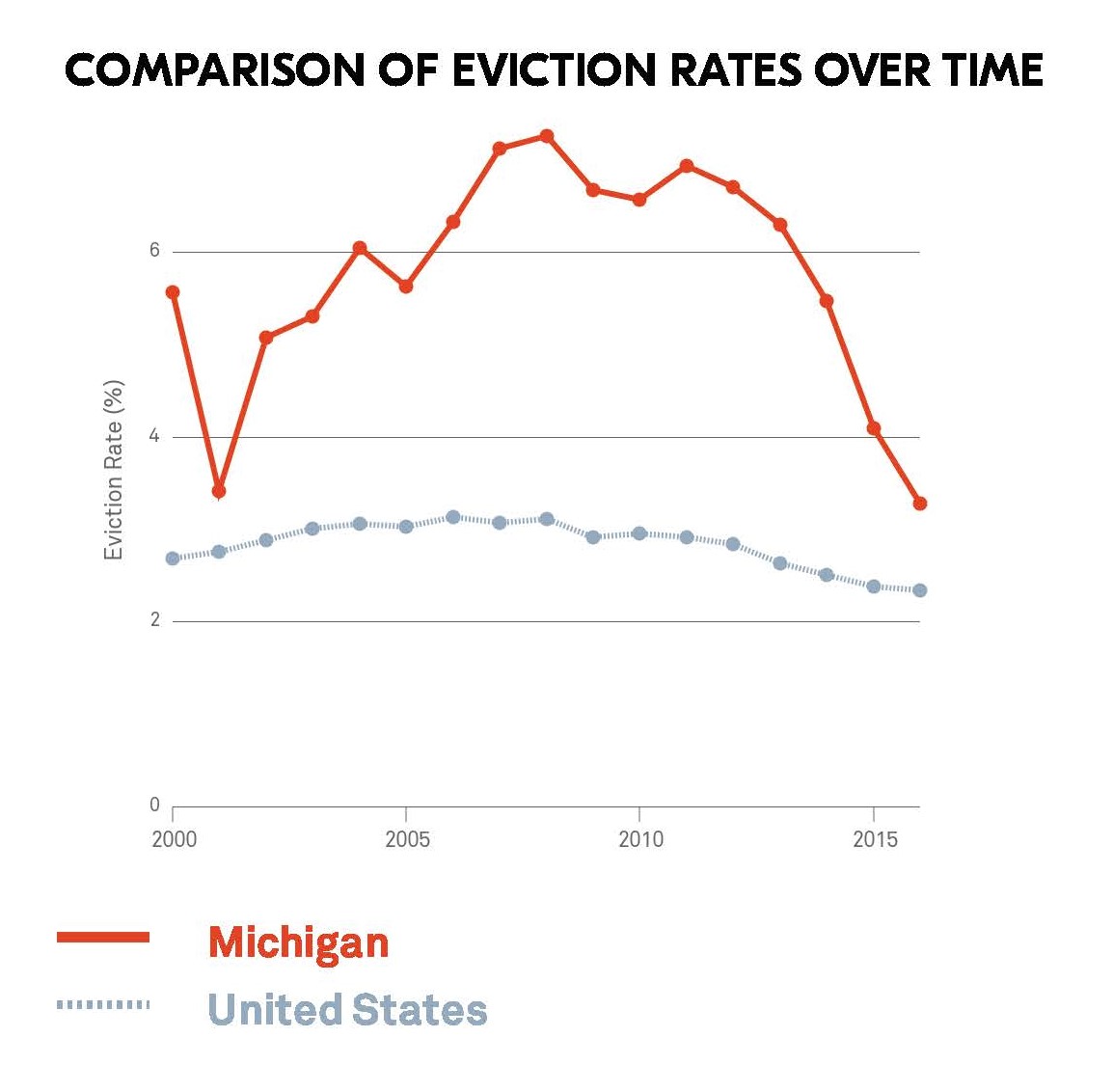 Landlord benefits  
Rent ready tenants 
Fewer tenant problems/faster resolutions 
Average Eviction = $5000 
Low to no cost 
Access to mitigation 
funds
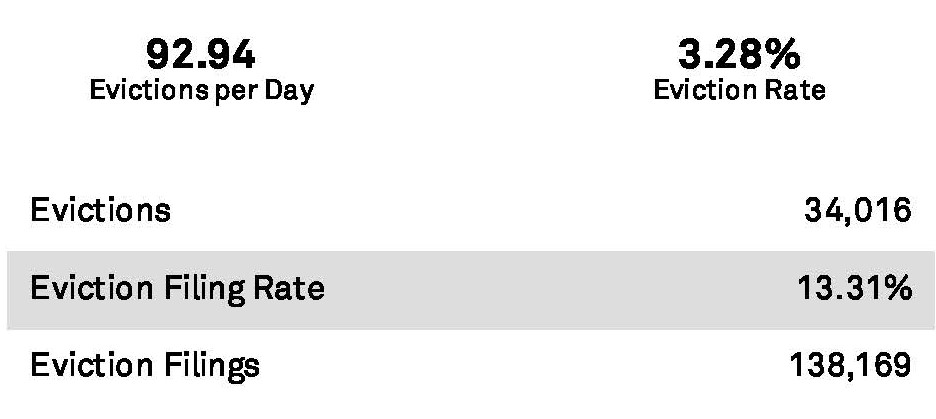 Michigan Eviction Data (2016) - evictionlab.org
*Landlord mitigation funds, if partnered with an education program, are used fewer than 1%
Why Rental Education and Counseling?
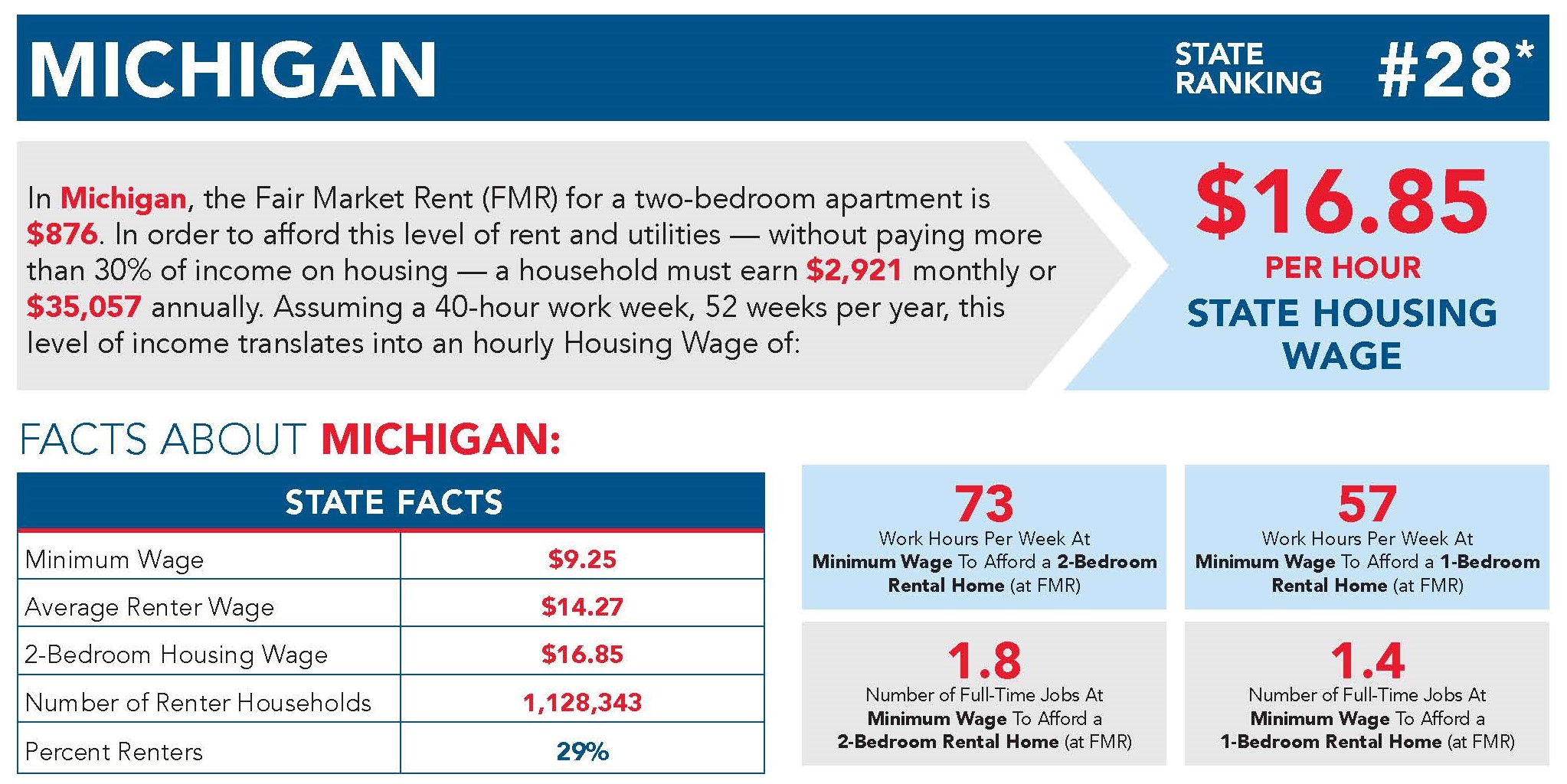 PHA and Agency benefits 
PHA’s and non-profits may spend fewer dollars due to eviction diversion, emergency repairs, etc. - 
Proactive approach can also foster outside funding opportunities.
National Low Income Housing Coalition - Out of Reach 2018 Report
What is Rental Education and Counseling?
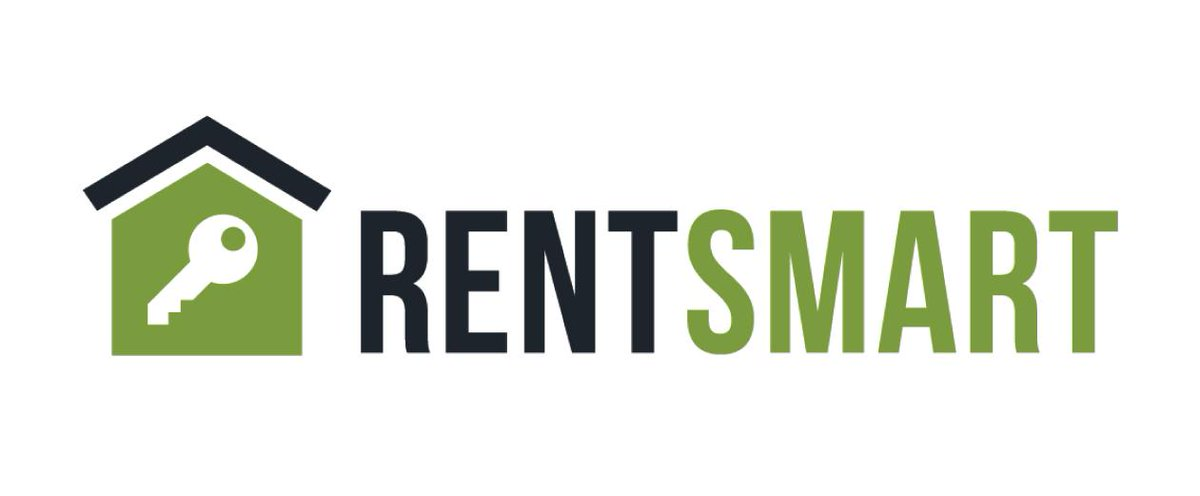 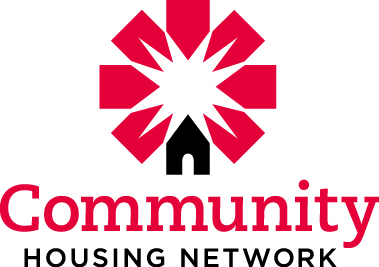 The key to successful programs is partnership.
Landlords
Multi-family Housing Developers
Public Housing Authorities
Homeless Service Organizations
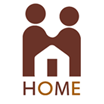 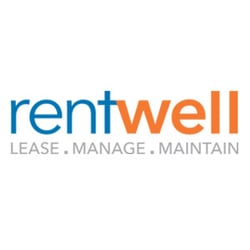 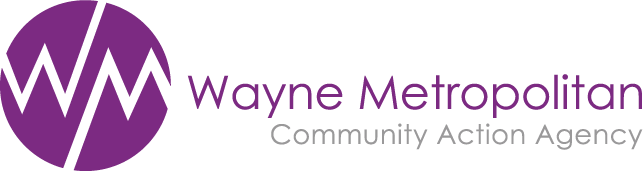 How Does Rental Education Create Good Tenants?
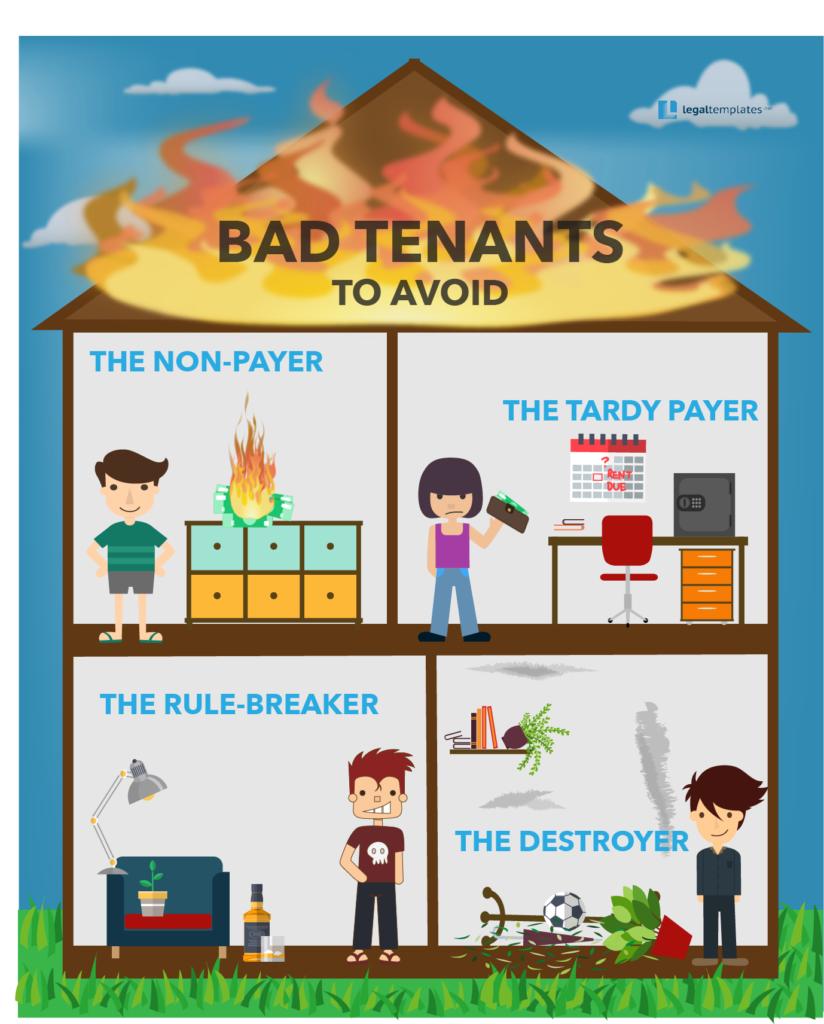 Tenants learn:
Their rights according to Michigan law
Their responsibilities according to Michigan law AND their lease
How to be a good neighbor
How to manage conflict
Tenant & Landlord (A Practical Guide) (517) 373-2275
Legal Templates, LLC.
How Does Rental Counseling Create Good Tenants?
Financial Coaching
Budgeting
Credit Reports & Rental Kharma
Renter’s Insurance
Referrals
Issue-specific Action Plans
Paying rent on time
Avoiding lease violations
Resolving conflict
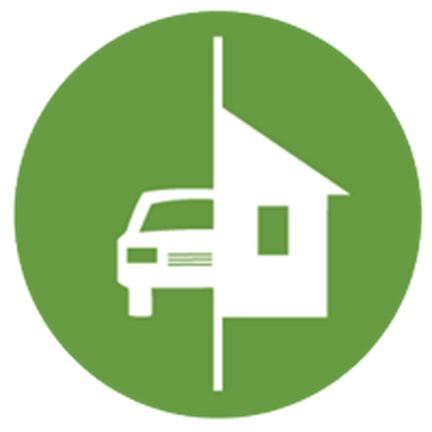 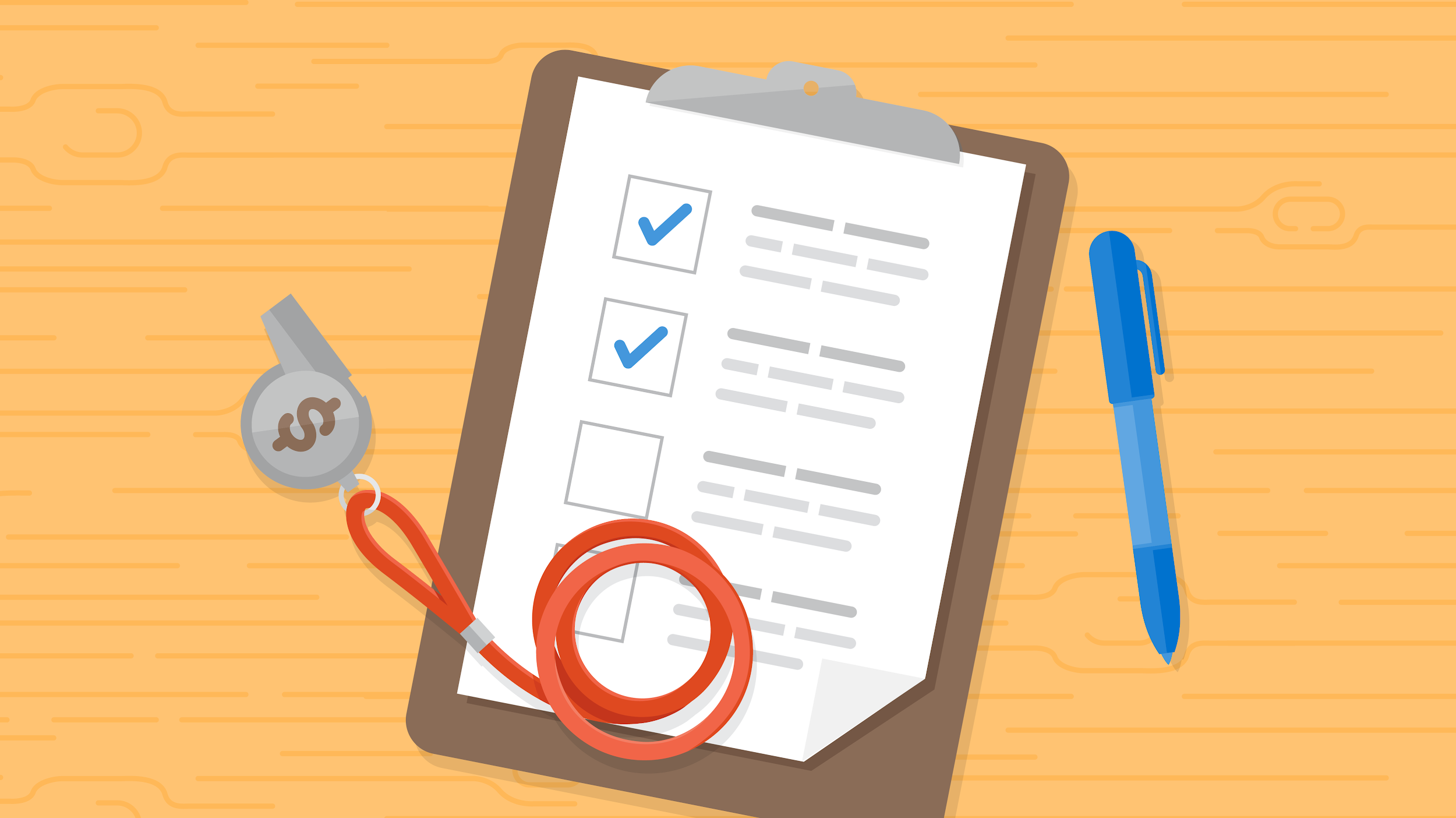 Consumer Finance Protection Bureau
Who Provides Rental Education and Counseling?
HUD-Approved Local Housing Counseling Agencies
Non-profit Housing Counseling Agencies partnered with MSHDA
Funded by HUD, MSHDA, Lenders, Sponsorships, Donations, Program Revenue, etc.
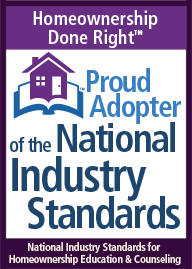 National Industry Standards www.homeownershipstandards.org
Where Can I Find a Housing Counseling Agency?
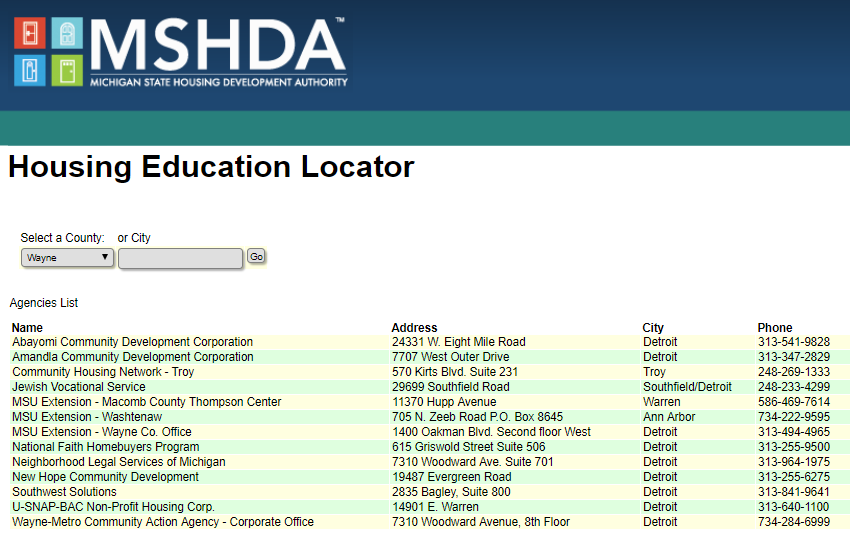 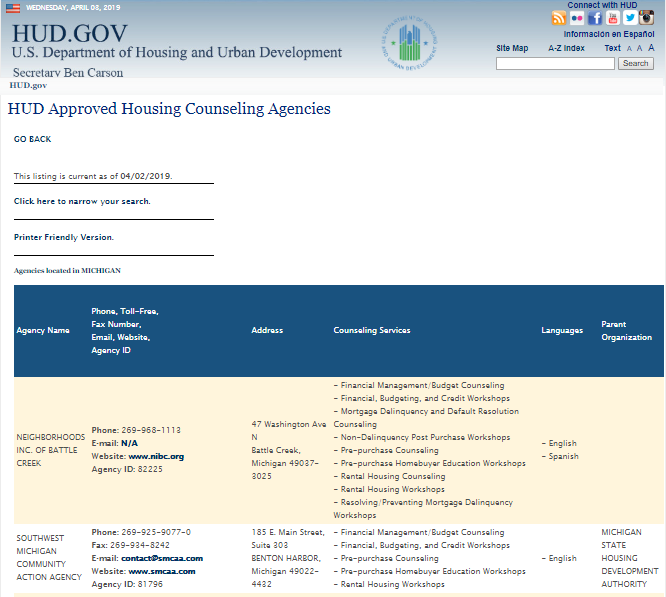 https://www.michigan.gov/mshda
https://www.hud.gov/findacounselor
How Do I Partner With a Housing Counseling Agency?
Accept a certificate of completion in lieu of credit check and/or application fee
Sponsor education and counseling fees 
Sponsor tenant workshops
Make referrals and share data
Bring your creative ideas
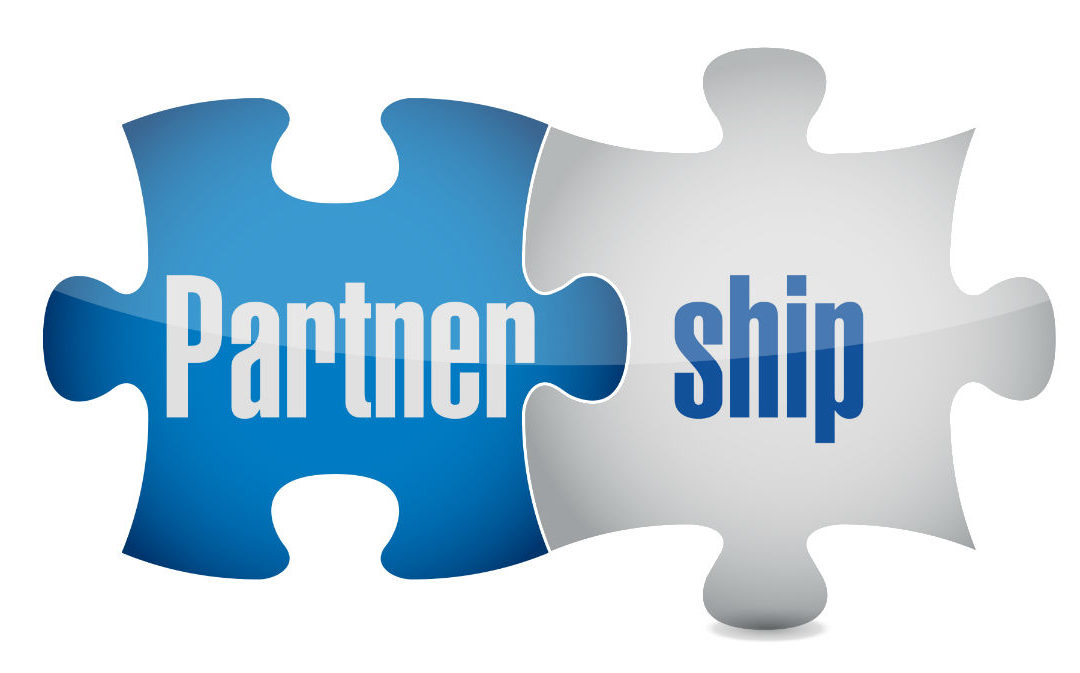 CapeStyle Magazine Online
Sources
RentWell- Oregon & Washington State <http://www.rentwell.org/>

RentSmart – <https://fyi.extension.wisc.edu/rentsmart/>

Move to Opportunity – Virginia HOME 
<http://homeofva.org/mtop#.XLXZcphKiM8>

Community Housing Network, Inc. - “Rent Right” - Troy, MI <https://communityhousingnetwork.org/services/rent-right/>

Landlordology.com - <https://www.landlordology.com/cost-to-evict-a-tenant/>

Oregon Housing Alliance - <https://www.oregonhousingalliance.org/hb-2724-amplifying-the-power-of-renter-education-with-a-landlord-mitigation-fund/>

HUD, Find a Counselor - https://apps.hud.gov/offices/hsg/sfh/hcc/hcs.cfm
Eviction Lab <www.evictionlab.org>
Rent Smart - <https://flp.ces.uwex.edu/files/2012/08/Rent-smart.pdf>

HUD Exchange - <https://www.hudexchange.info/resources/documents/Housing-Counseling-Bridge-Newsletter-2017-02.pdf>

Wayne Metropolitan Community Action Agency - www.waynemetro.org

A Practical Guide for Tenants and Landlords - http://www.legislature.mi.gov/Publications/tenantlandlord.pdf

MSHDA Housing Education Locator - https://housing.state.mi.us/webportal/default.aspx?page=counseling_start

NLIHC Out of Reach 2018 Report- <https://nlihc.org/sites/default/files/oor/OOR_2018.pdf>

Rental Kharma -< www.rentalkharma.com>
Questions?
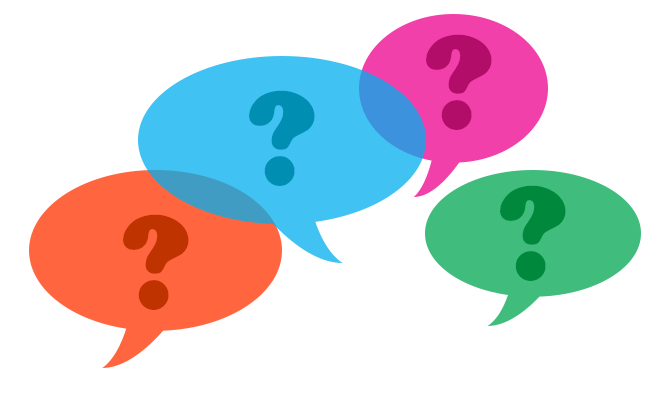